Chapter   II
Verbs
By A. A. BOUBRIS
Verbs are … ?
Words that express an action.
They give the idea of “doing something.”For example: To code – To open / close – To restart …
Some verbs give the idea of “being.”For example: To be – To have – To Seem …
Classification
A verb always has a subject – someone who does the action of the verb. 
They describe: 
Action:	He repaired the printer. 
State: 	My printer is repaired.

There are two categories of verbs: 
Main verbs: 		Read – Study – Pray – Be – Do – Have …  
Helping verbs: 	Can – Will – Must - Be – Do – Have  …
Helping Verbs and Main Verbs
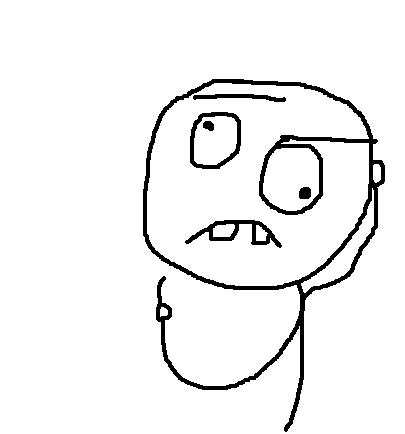 Read the following sentences:
Students will …
The teacher must … 
My MacBook was … 

Helping verbs help the Main verbs:
Students will understand.
The teacher must help them.
My MacBook was stolen.
Helping Verbs: Auxiliaries
The three most important helping verbs are known as auxiliaries: 		To be – To have – To do
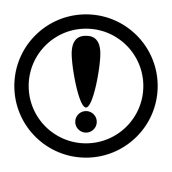 To have
To do
To be
Used to make perfect tenses.- I have understood the lesson.
Used to make continuous tenses:- He is watching a movie.
Used to make the passive voice:
- The user was banned by the admin.
Used to make the negative form.- I do not know the truth.

Used to make the interrogative form.- Do you play videogames?
Helping Verbs: Modals
Modals are also considered as helping verbs, because they help the main verb of the sentence.
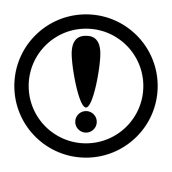 May / Might

Possibility
Can / Could

Ability – Permission - Request
Will / Would

Future – Decision
Should

Advice – Necessity
Must

Obligation - Deduction
Exercise N°1:
He is developing a new software.
All computers have a CPU.
I do not use social media.
A computer is an electronic machine.
You should protect your files.
He has upgraded the software.
Find the verbs in each of the following sentences.

 Say if they are main verbs or helping verbs. 

 In case they are helping verbs, say if they are auxiliaries or modals.
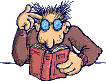 Transitive and Intransitive
A transitive verb is a verb that needs to be followed by a noun, in order to complete its meaning. 
He uses … ?
She wears … ?
They enjoy …? 
An intransitive verb is verb that does not need to be followed by a noun, in order to have a complete meaning.
He smiles … a lot.
He speaks … English. 
He arrived … early
Exercise N°2:
To prefer
To walk
To damage
To wait
Use each of the following verbs in a simple sentence of your own.

 Say if the verb is transitive or intransitive.
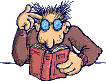 Thank you.
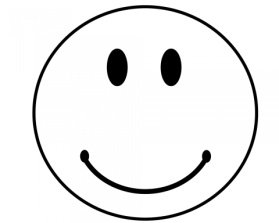